МИНОЙСКИЯТ КРИТ
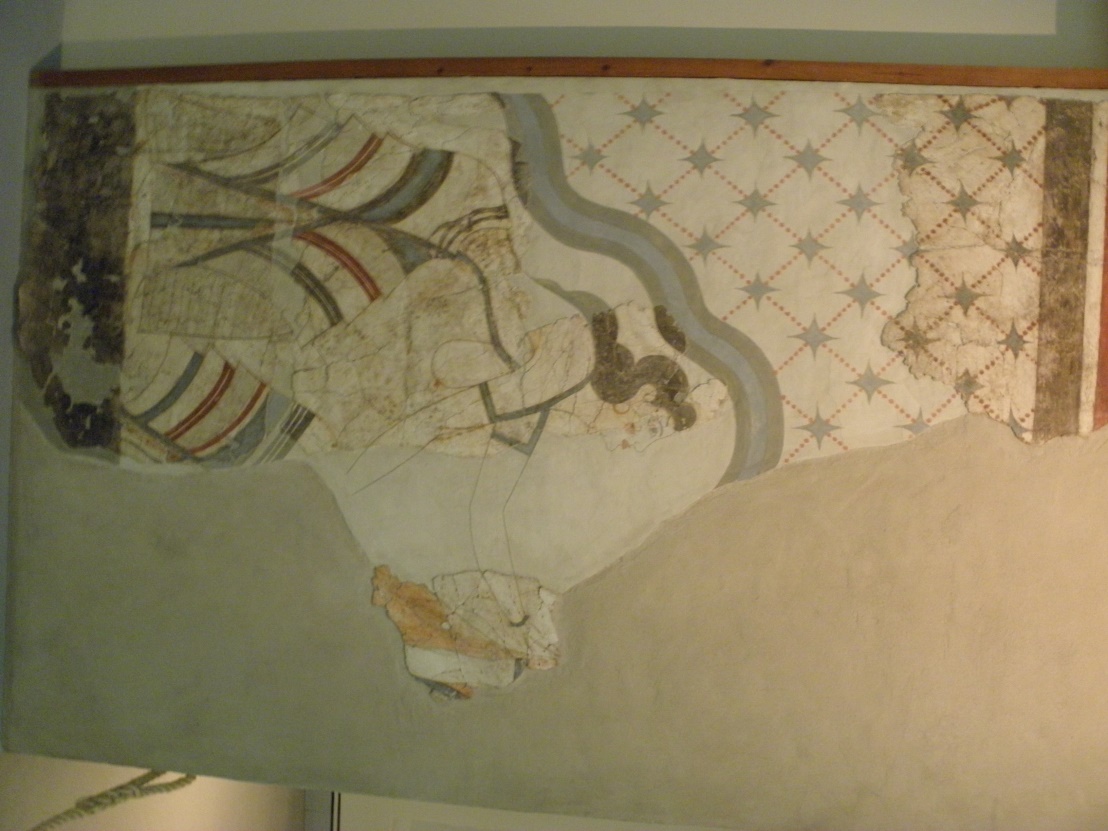 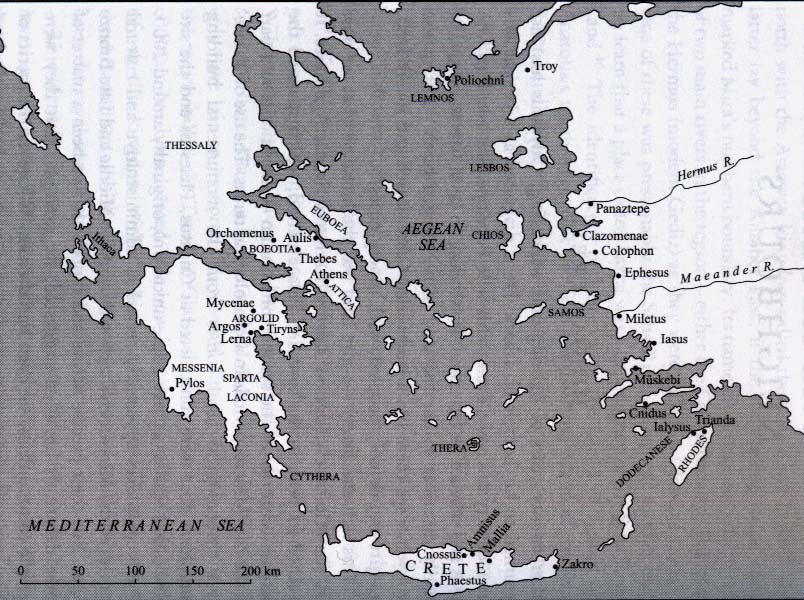 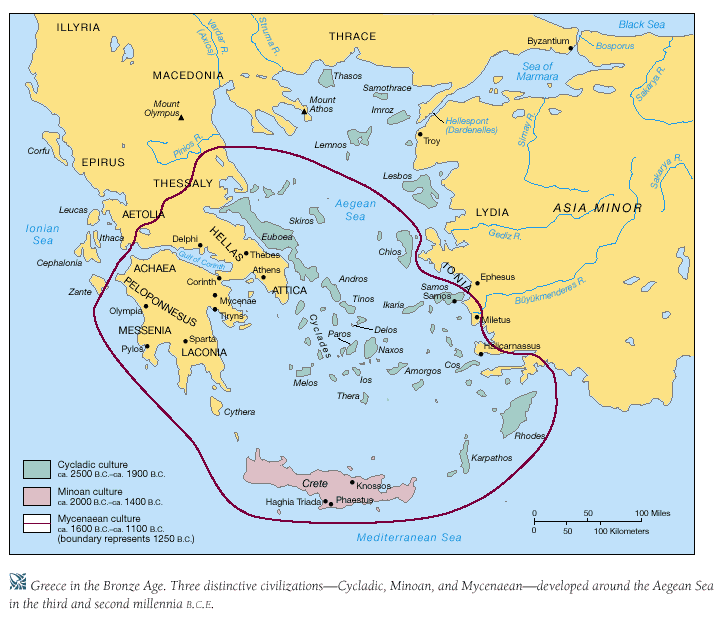 СЕЛИЩА И СВЕТИЛИЩА В МИНОЙСКИЯ КРИТ
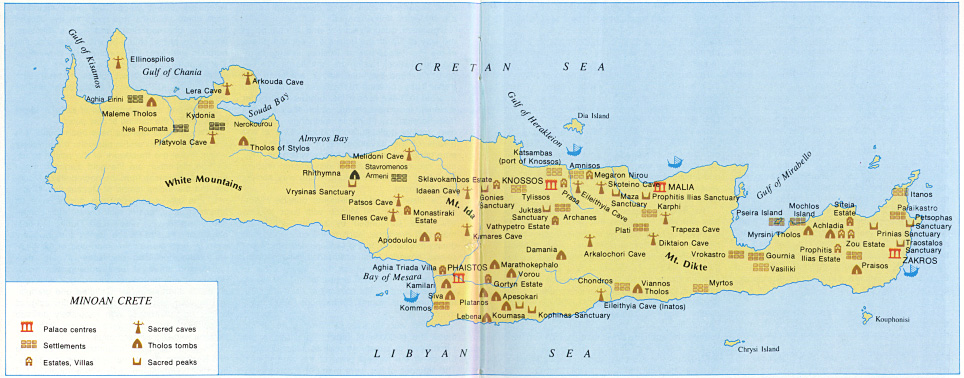 Минойска цивилизация (по името на митологичния цар Минос – историята с минотавъра) на о. Крит и няколко съседни острова – Тера (Санторини)

Периодизация:
ок. 3100-2000 г. пр. Хр – Ранноминойски (прото-дворцов) период; най-ранните „дворци“ са в Кносос, Файстос и Малия. 
ок. 2000-1900 г. пр. Хр. – Средноминойския (т.нар. новодворцов) период – появяват се първите  дворци 
ок. 1900-1445 г. пр. Хр. – Късноминойски период; в средата на 15 в. пр. Хр. дворците са разрушени, идват микенците
Планинско/скално светилище под вр. Юктас, о. Крит (близо до Кносос)
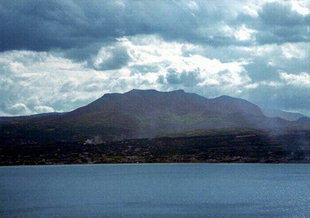 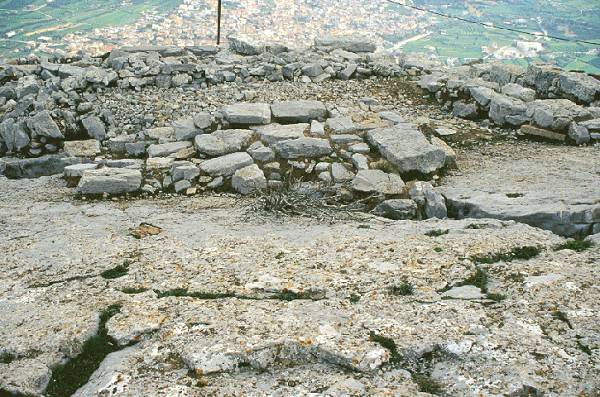 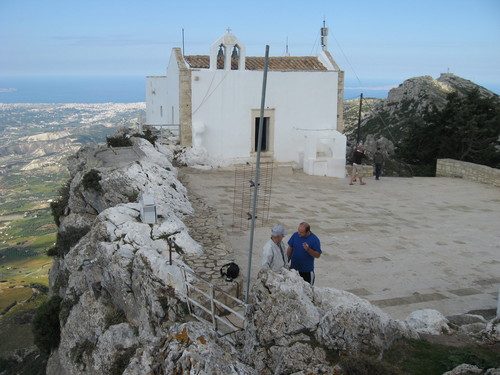 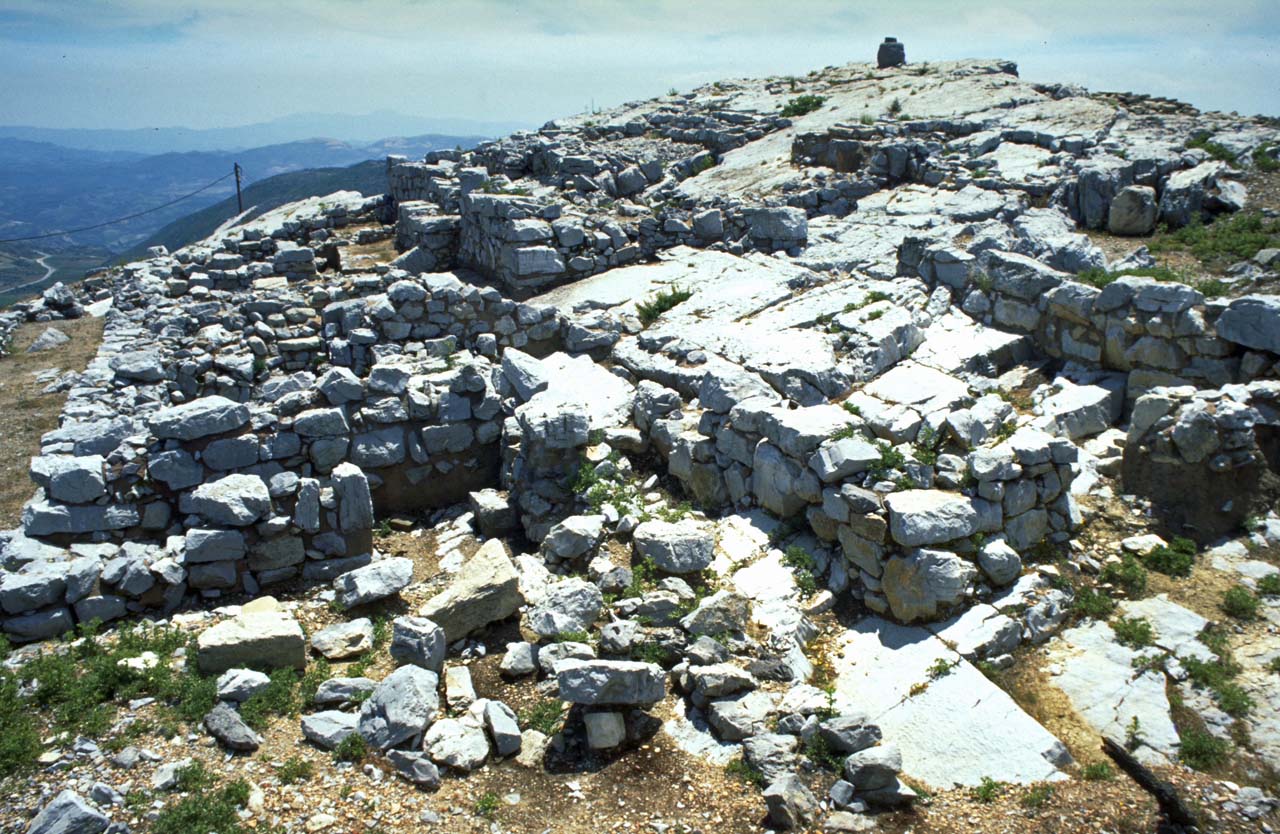 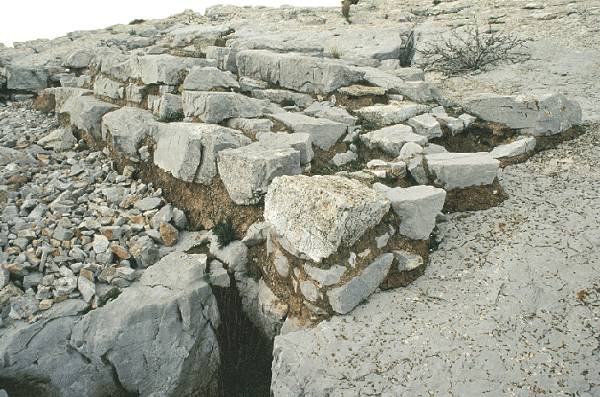 Олтар в светилището Юктас
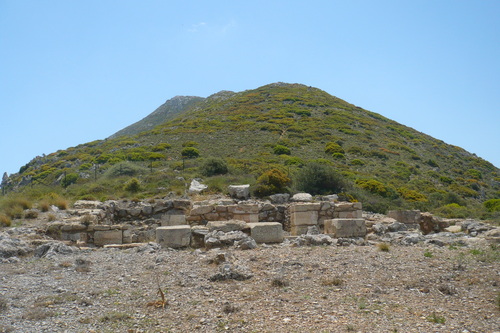 Скално светилище Анемоспилия, на южния склон на вр. Юктас
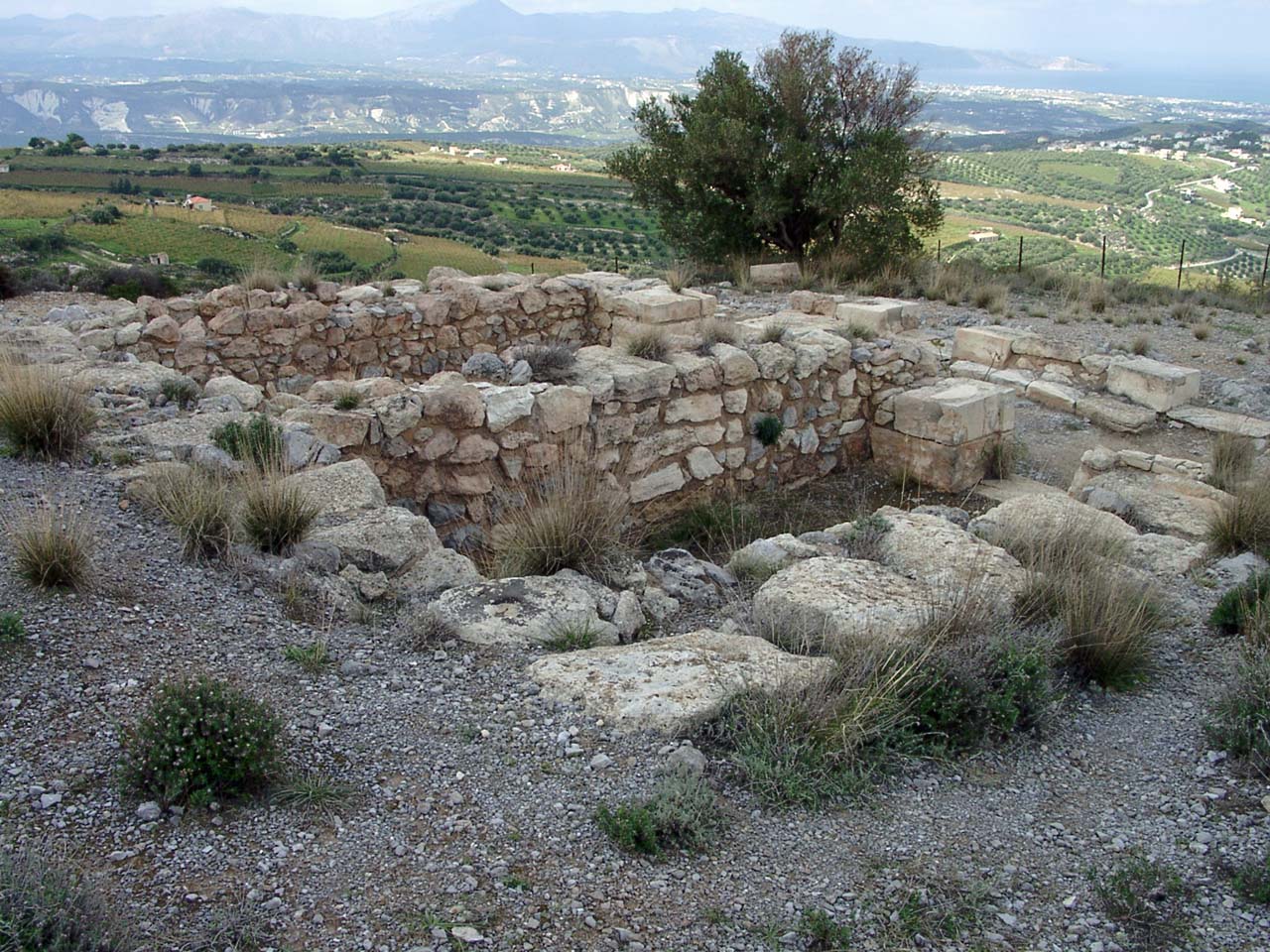 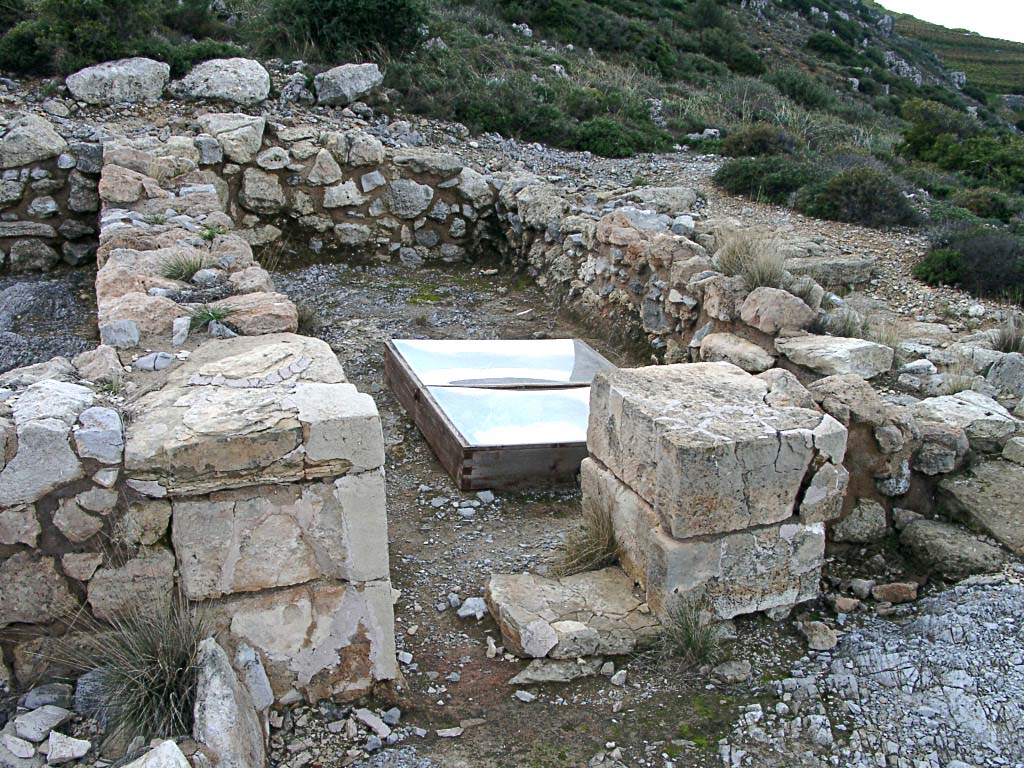 Анемоспилия
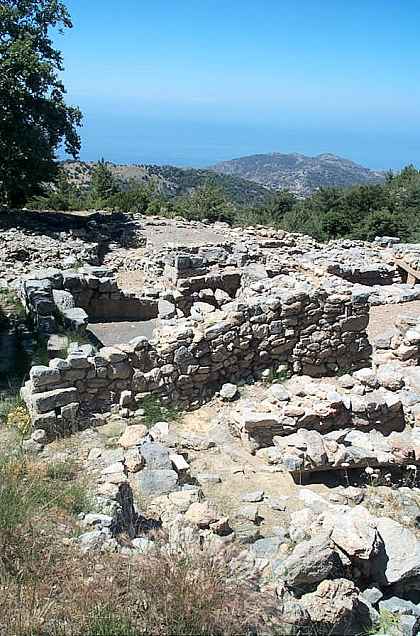 Скално светилище Сими на пл. Дикте
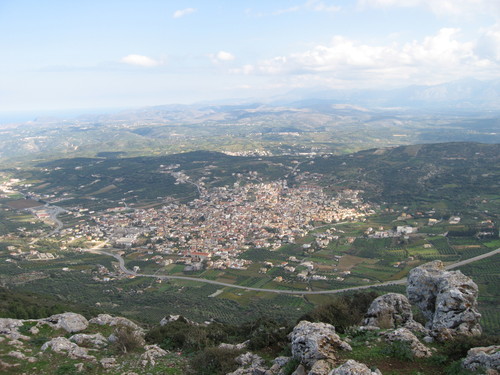 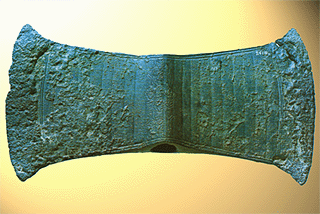 Бронзова двойна брадва, открита в пещерата Аркалохори
Поглед от пл. Юктас към Ахарнес
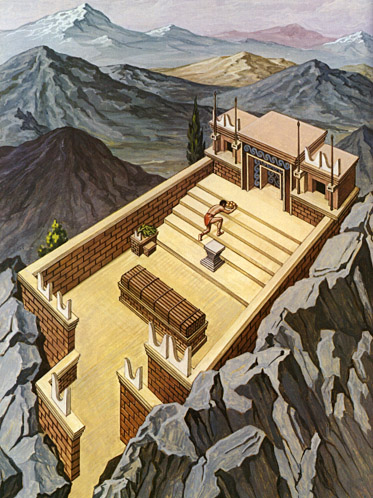 Графична реконструкция на скалното светилище в Пецофас
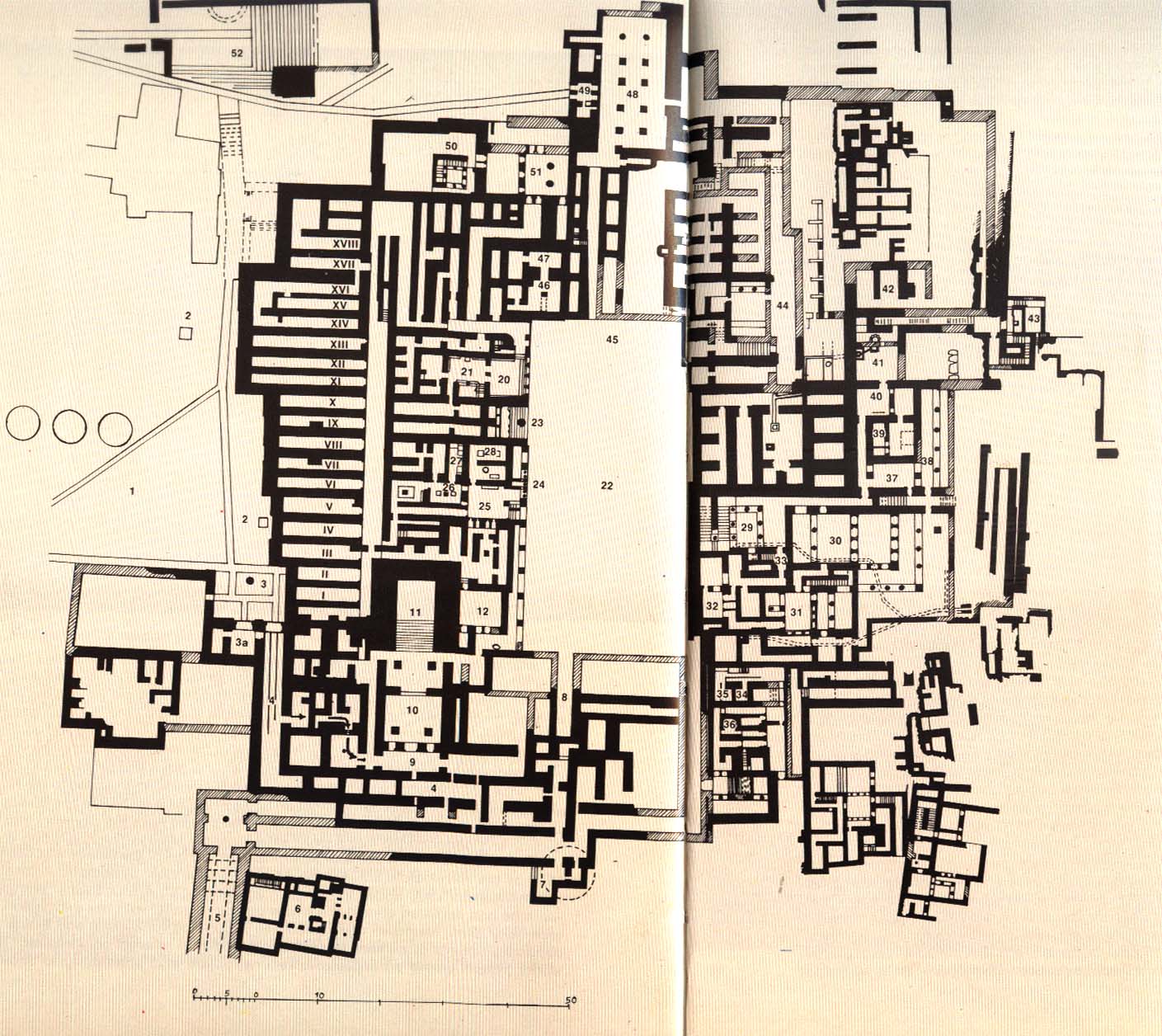 Дворецът 
в 
Кносос
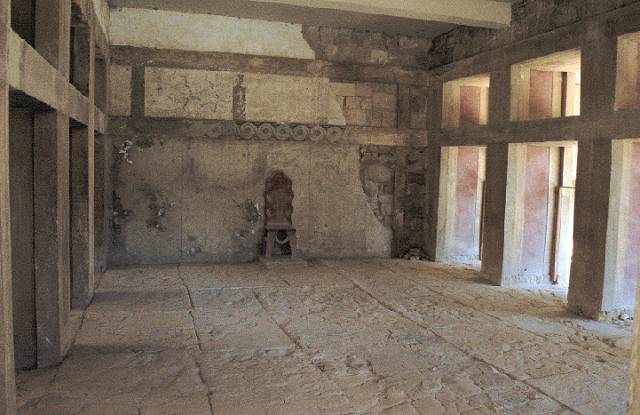 Двете тронни зали в Кносос (на царя и на царицата ?)
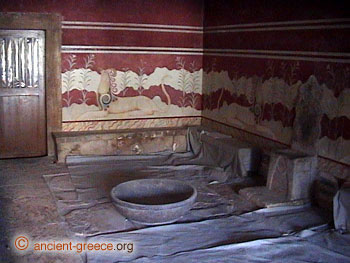 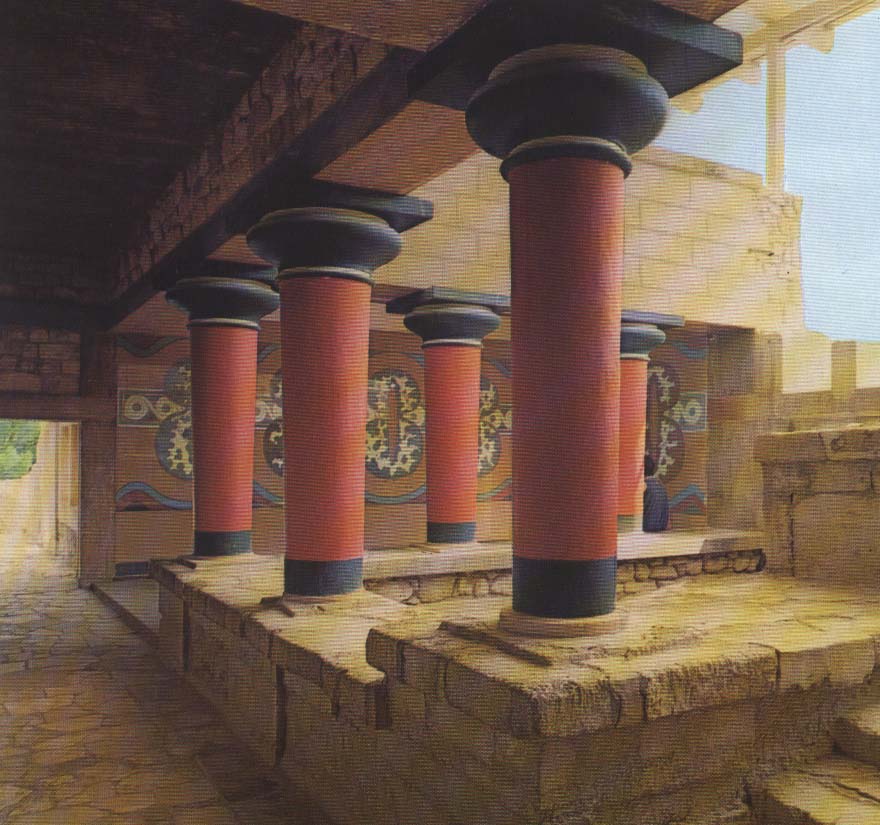 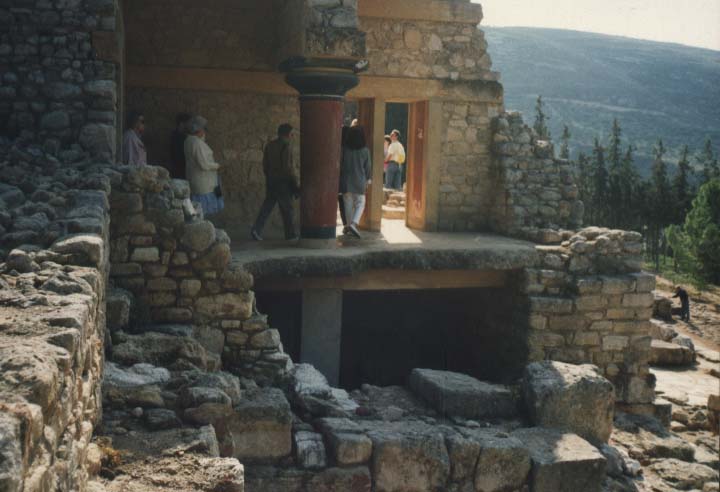 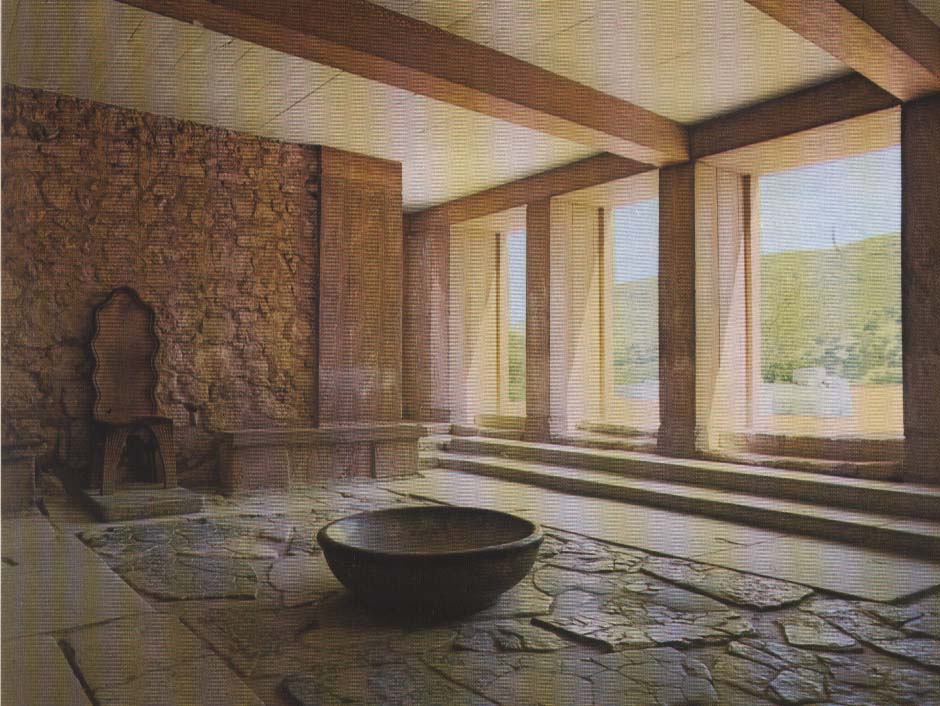 Кносос
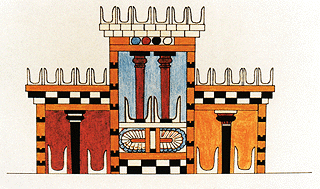 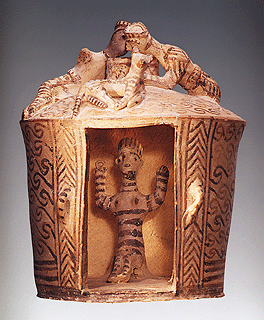 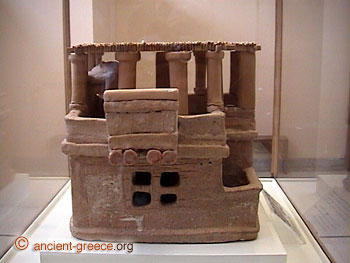 Миниатюрни глинени модели дават представа как са изглеждали фасадите на сградите (също и фреските).
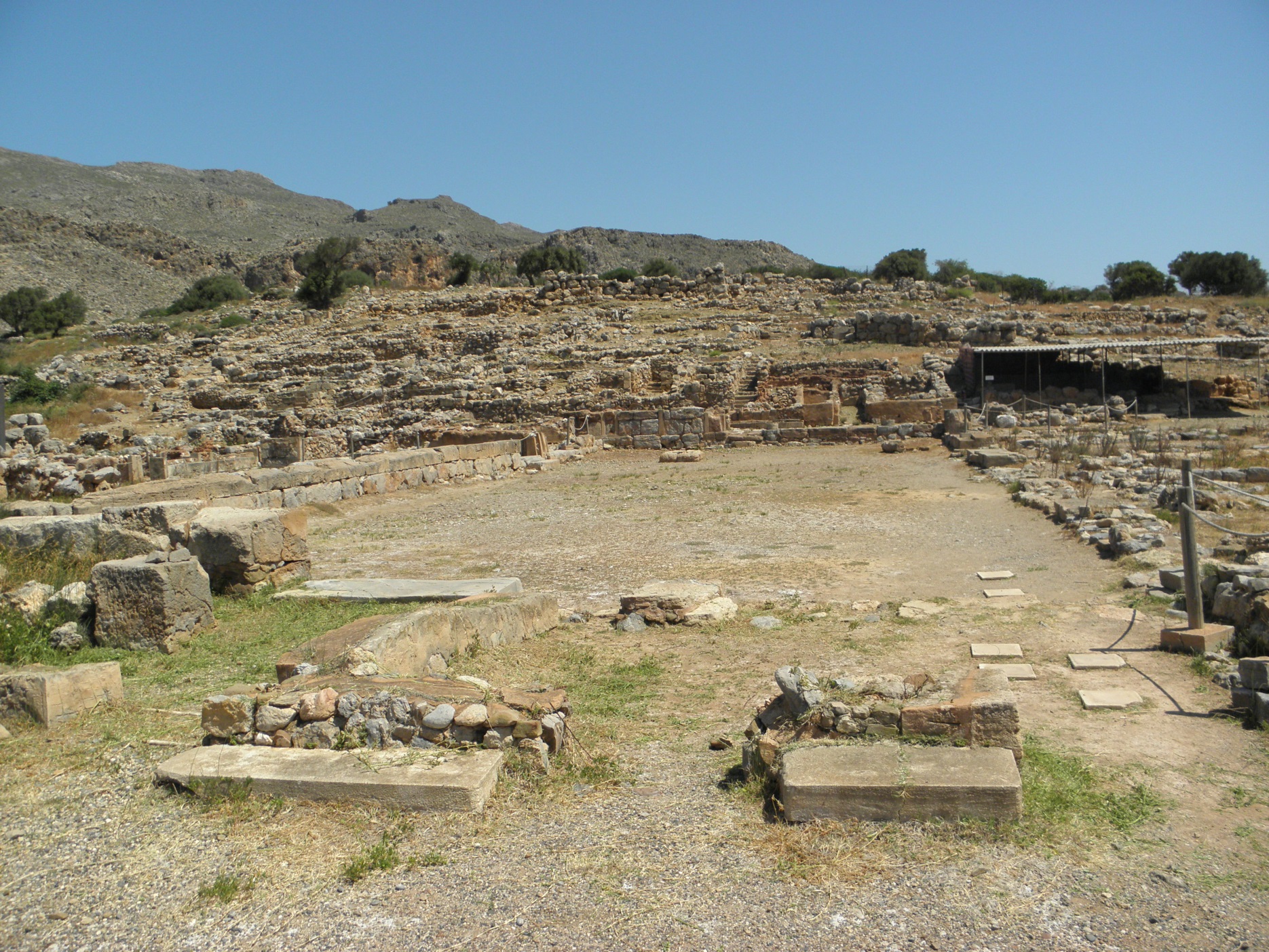 Закрос
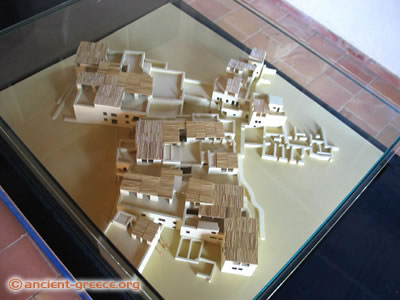 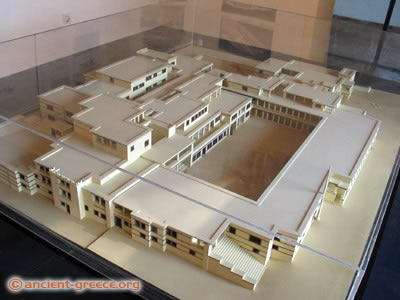 Малия
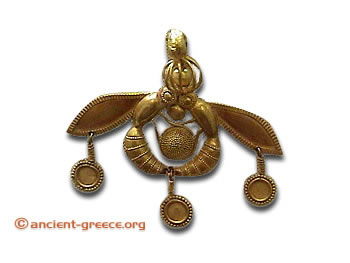 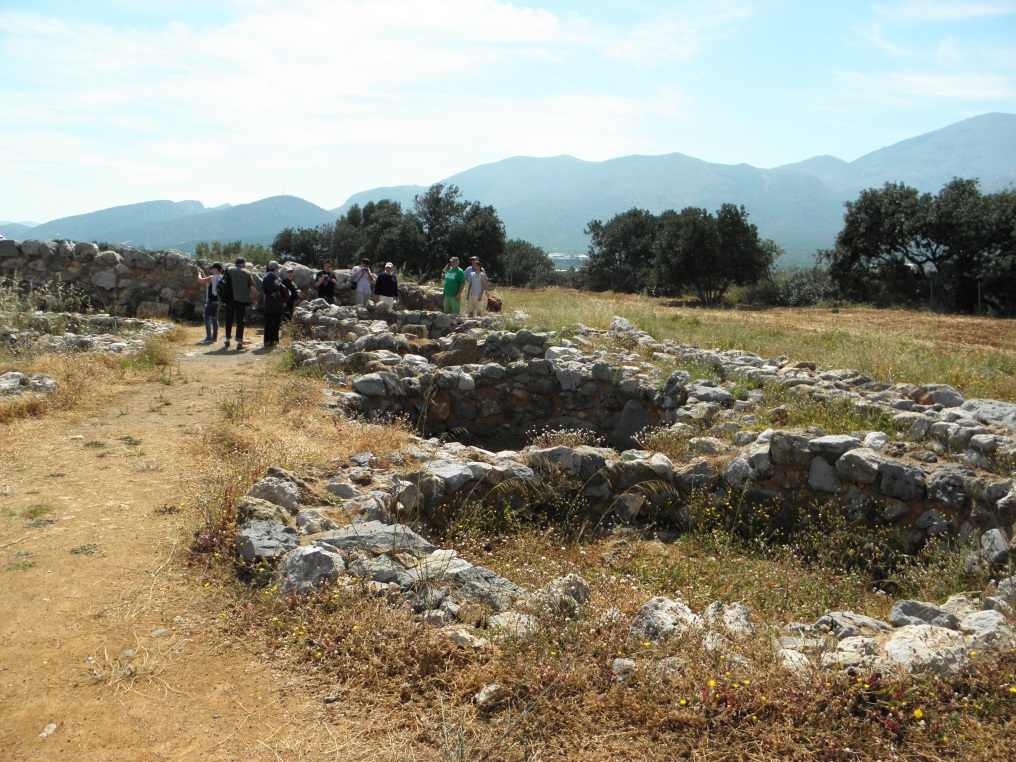 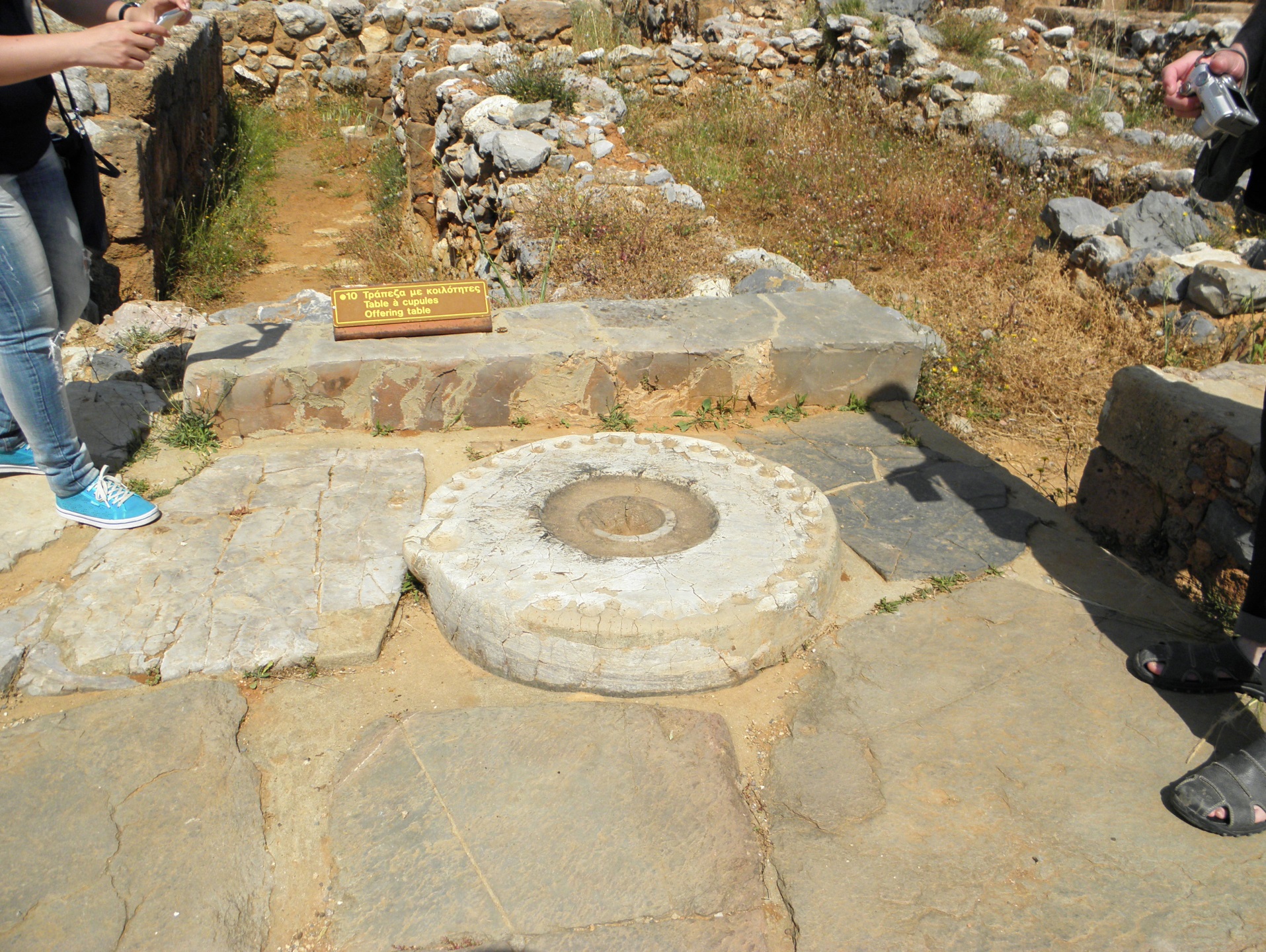 Малия
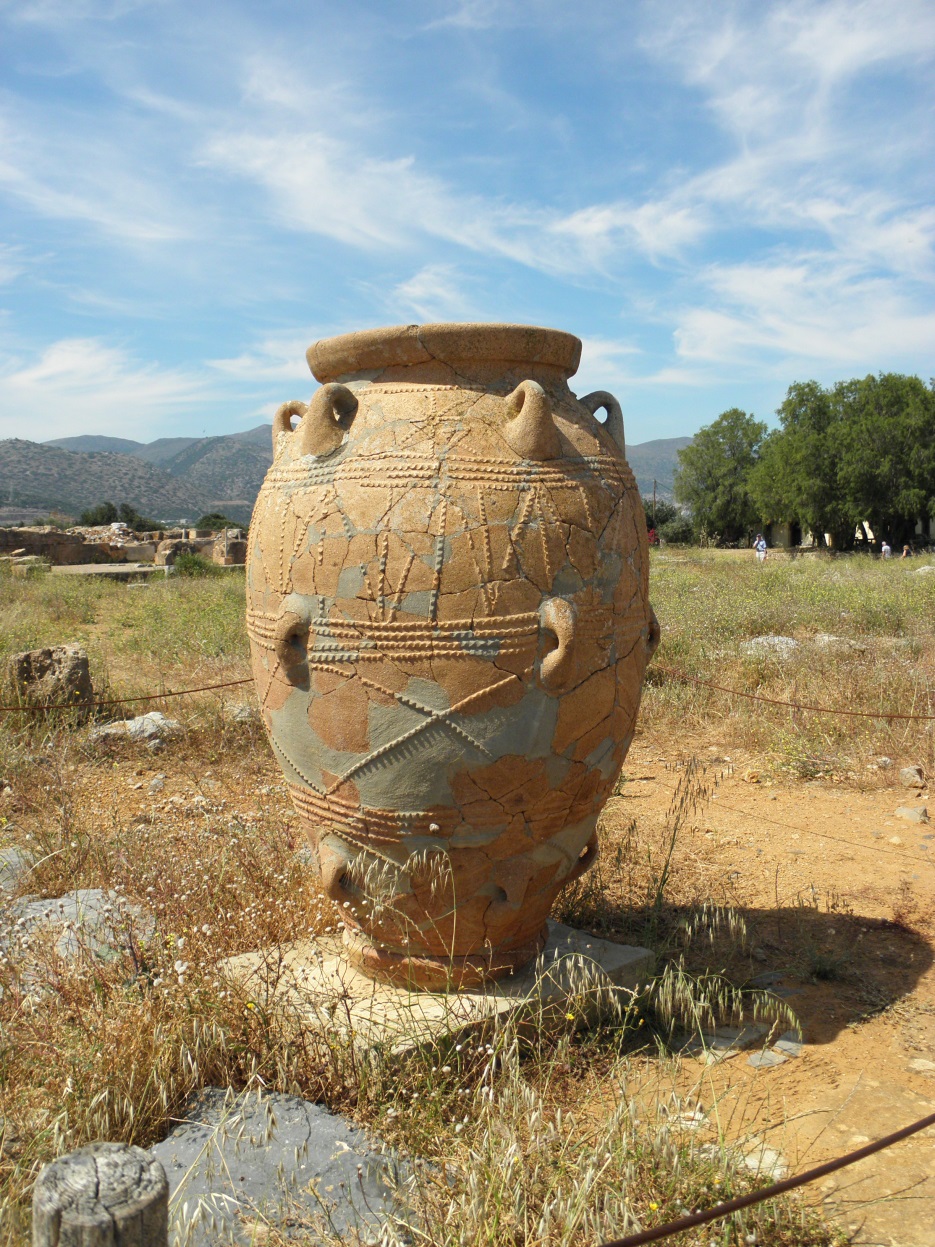 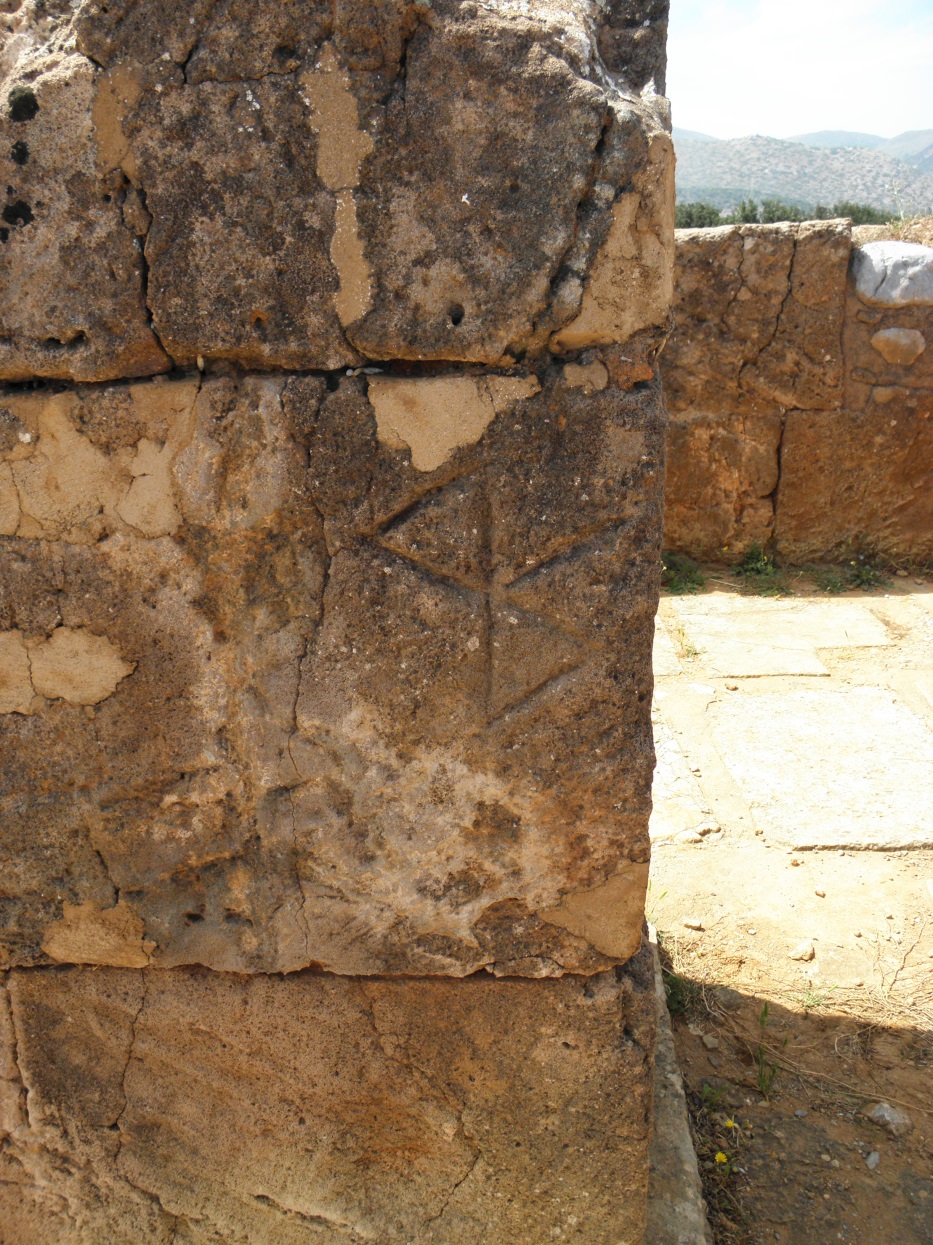 Малия
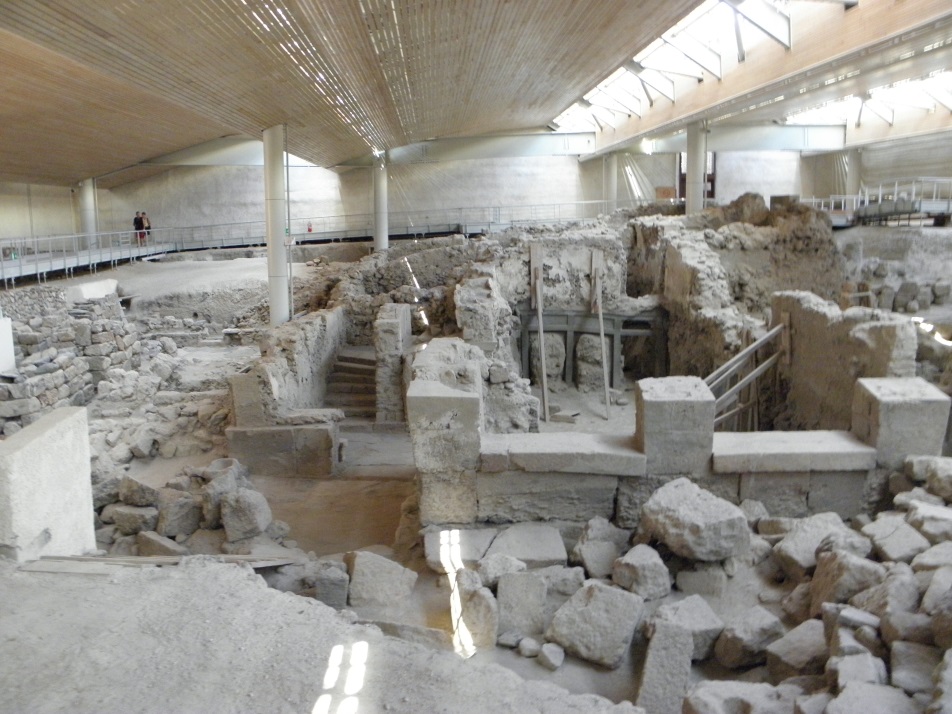 Акротири, о. Тера (Санторини)
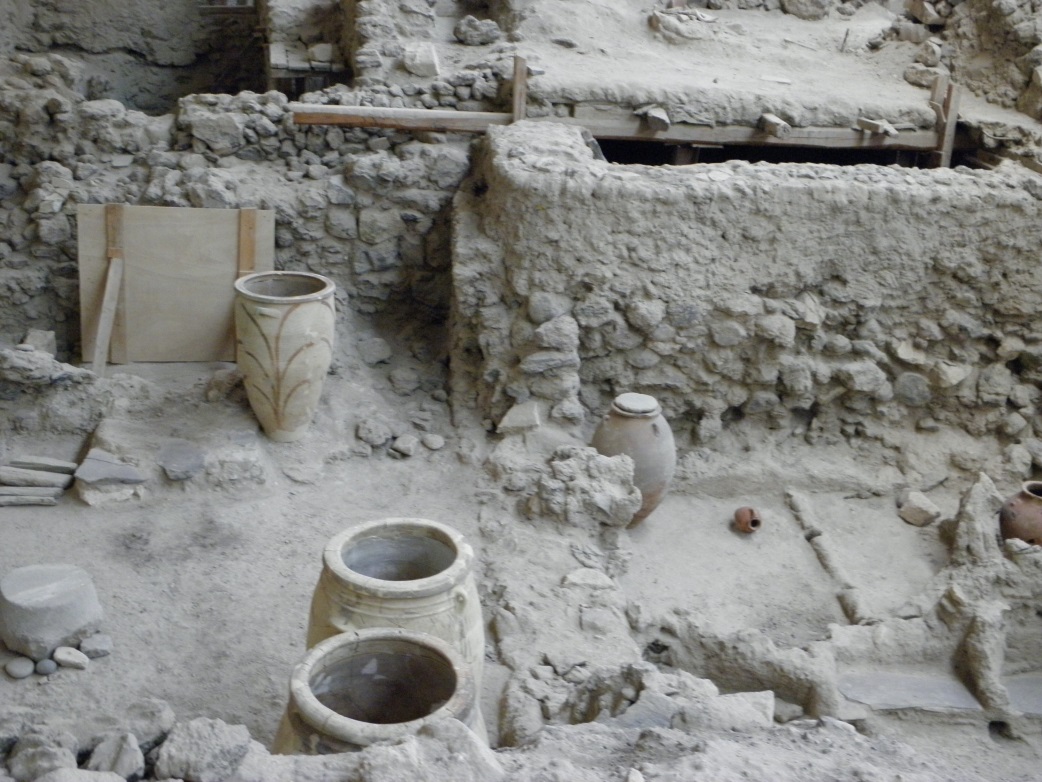 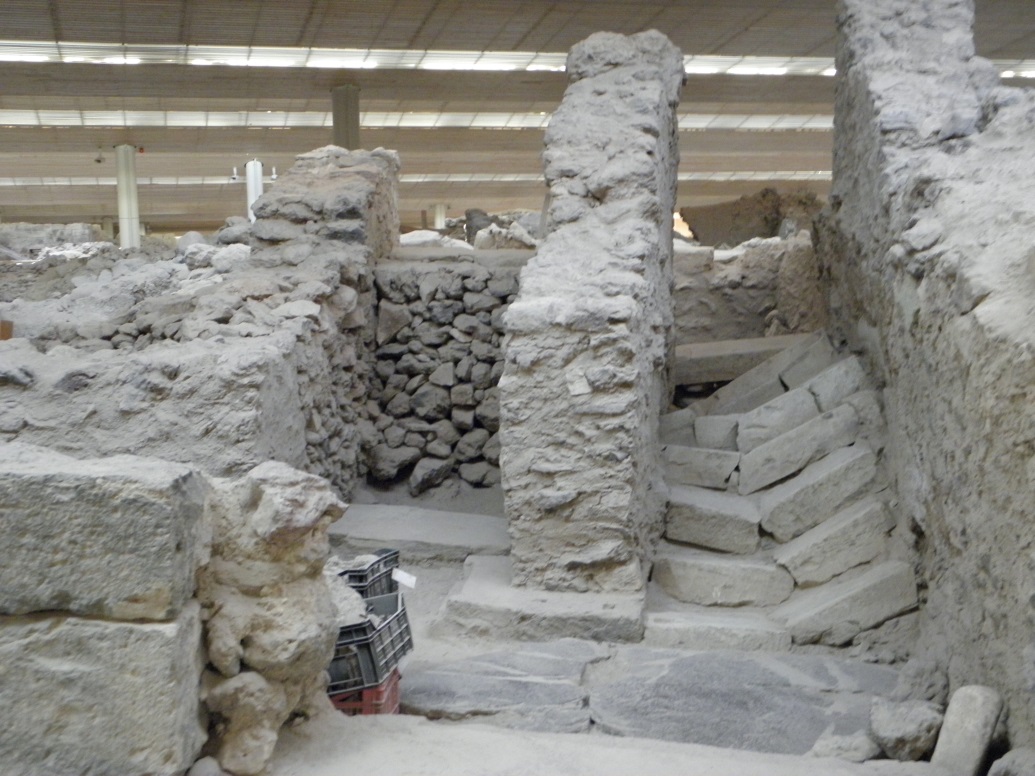 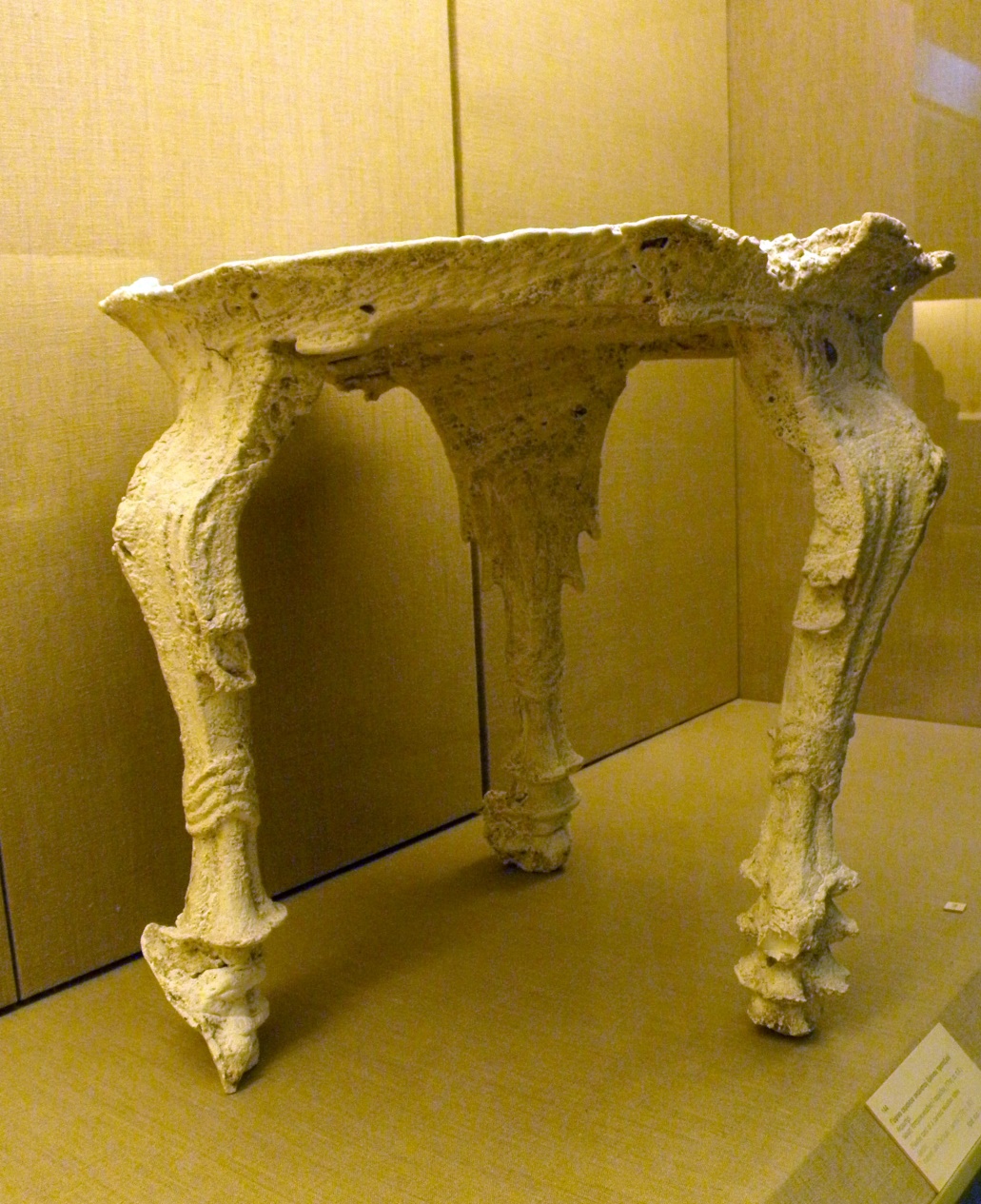 Отливка на дървена масичка от Акротири. Вулканичната лава и пепел са запазили изцяло формата й.
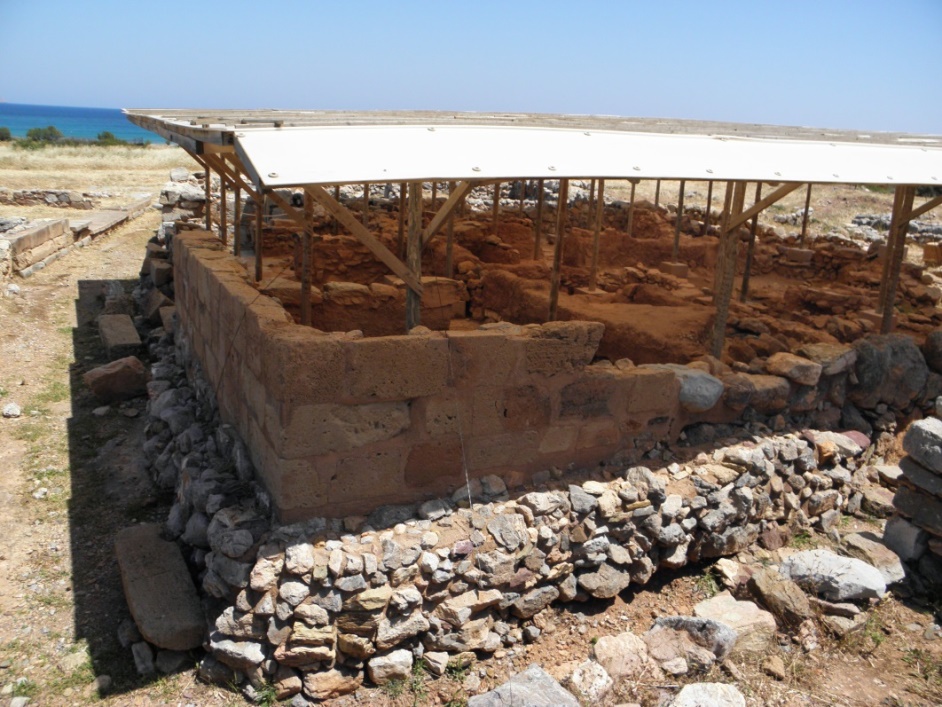 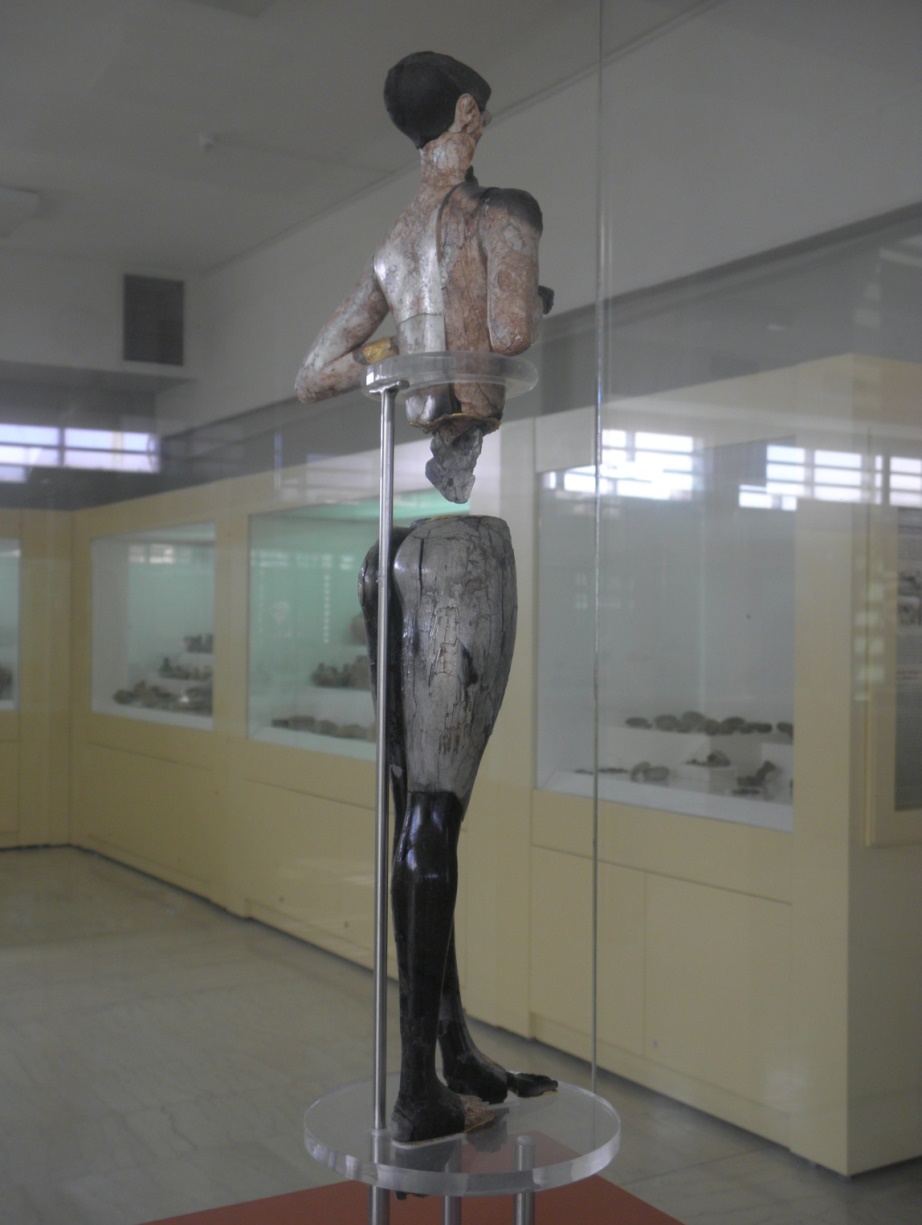 Палеокастро
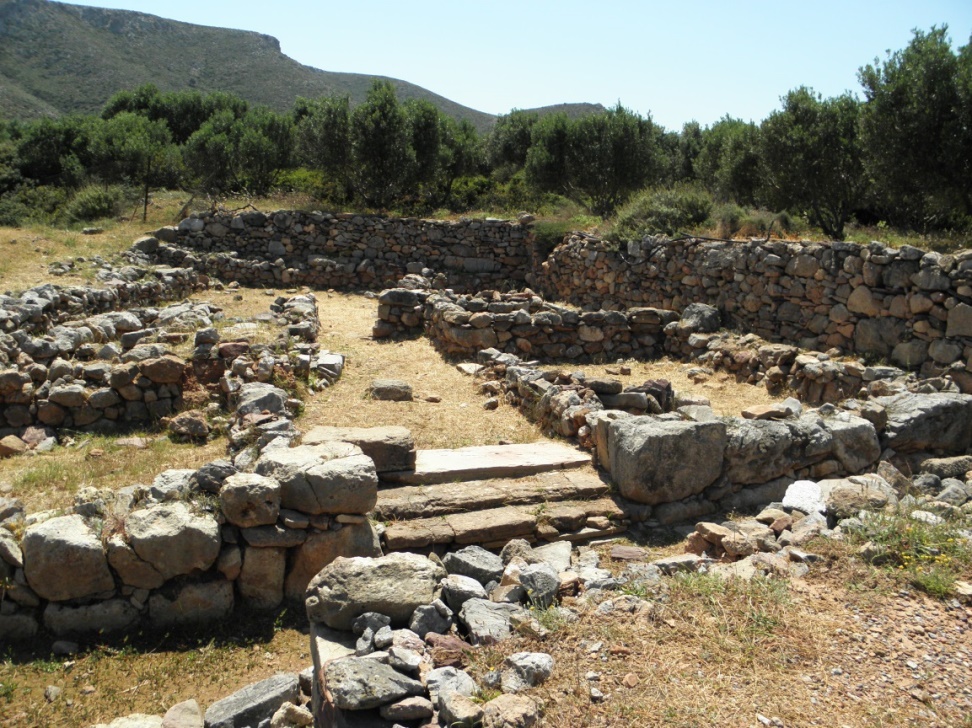 Куросът от Палеокастро – слонова кост и злато; 50 см височина.